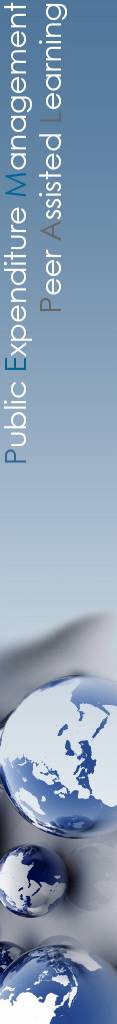 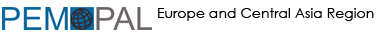 Četvrta skupina Okoliš
PEMPAL-ova Zajednica prakse za proračun (BCOP)
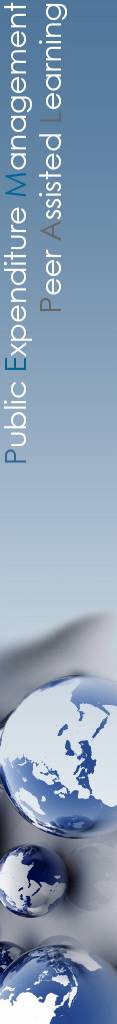 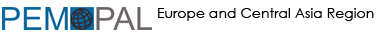 Članovi
Alma Beja, Albanija
Emil Nurgaliev, Bugarska
Vasile Botica, Moldova
Olena Haievska, Ukrajina
Nuhi Mani, Kosovo
Remzi Sylejmani, Kosovo
Mediha Agar, Svjetska banka
Saki Kumagai, Svjetska banka
Ivor Beazley, Svjetska banka
Deanna Aubrey, Svjetska banka (MODERATOR)
2
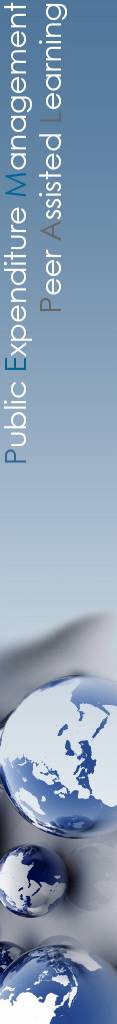 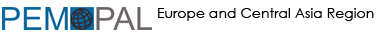 Primjeri pokazatelja za Program unaprjeđenja kvalitete zraka Ministarstva okoliša
Objektivni pokazatelji:
Razina onečišćenja plinovima i česticama u odnosu na međunarodne standarde
Industrijski izvori onečišćenja
Izvori onečišćenja iz automobila i vozila
Broj zdravstvenih problema uzrokovanih onečišćenjem
Učestalost onečišćenja (broj dana s opasnim razinama)
Razina upotrebe javnog prijevoza (autobus, vlak, dijeljenje automobila)
Mjere za čišćenje okoliša (npr. hibridni automobili, zelene politike)
Subjektivni pokazatelji:
Mišljenje o razini onečišćenja
Mišljenje o izvoru onečišćenja
Razlozi za upotrebu javnog prijevoza u odnosu na osobni prijevoz
Broj dana onečišćenja koji se smatra lošim
Zadovoljstvo razinom kvalitete zraka (u blizini tvornica/geografski) i mijenja li se percepcija tijekom vremena
3
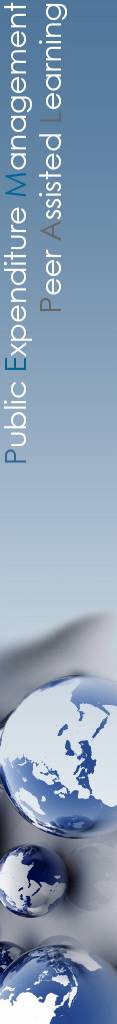 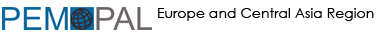 Mehanizmi za uključivanje građana
Ankete – npr. SMS-ovi za popunjavanje manjka informacija
Savjetovanja različitih dionika (sveobuhvatna i ciljana, putem interneta, ciljane skupine)
Povratne informacije od upravitelja tvornica / radnika u tvornicama, liječnika, stručnjaka za okoliš
Statistički podaci 
Pritužbe – ciljane skupine
Ciljane ankete stanovnika koji žive u blizini tvornica trebaju biti anonimne (marginalizirana skupina koja bi mogla biti ranjiva).
Interakcija s drugim resornim ministarstvima – ministarstvo rada (inspekcija), prometa, zdravstva – s ciljem poboljšanja kvalitete zraka
Razmjena informacija o vladinom cilju poboljšavanja kvalitete zraka (kako bi zajednica, industrija i vladini dionici stekli bolje razumijevanje o problemu i podržali njegovo rješavanje) – kako bi se izgradilo povjerenje, postigla predanost te osigurao uključiv pristup donošenju politika
4